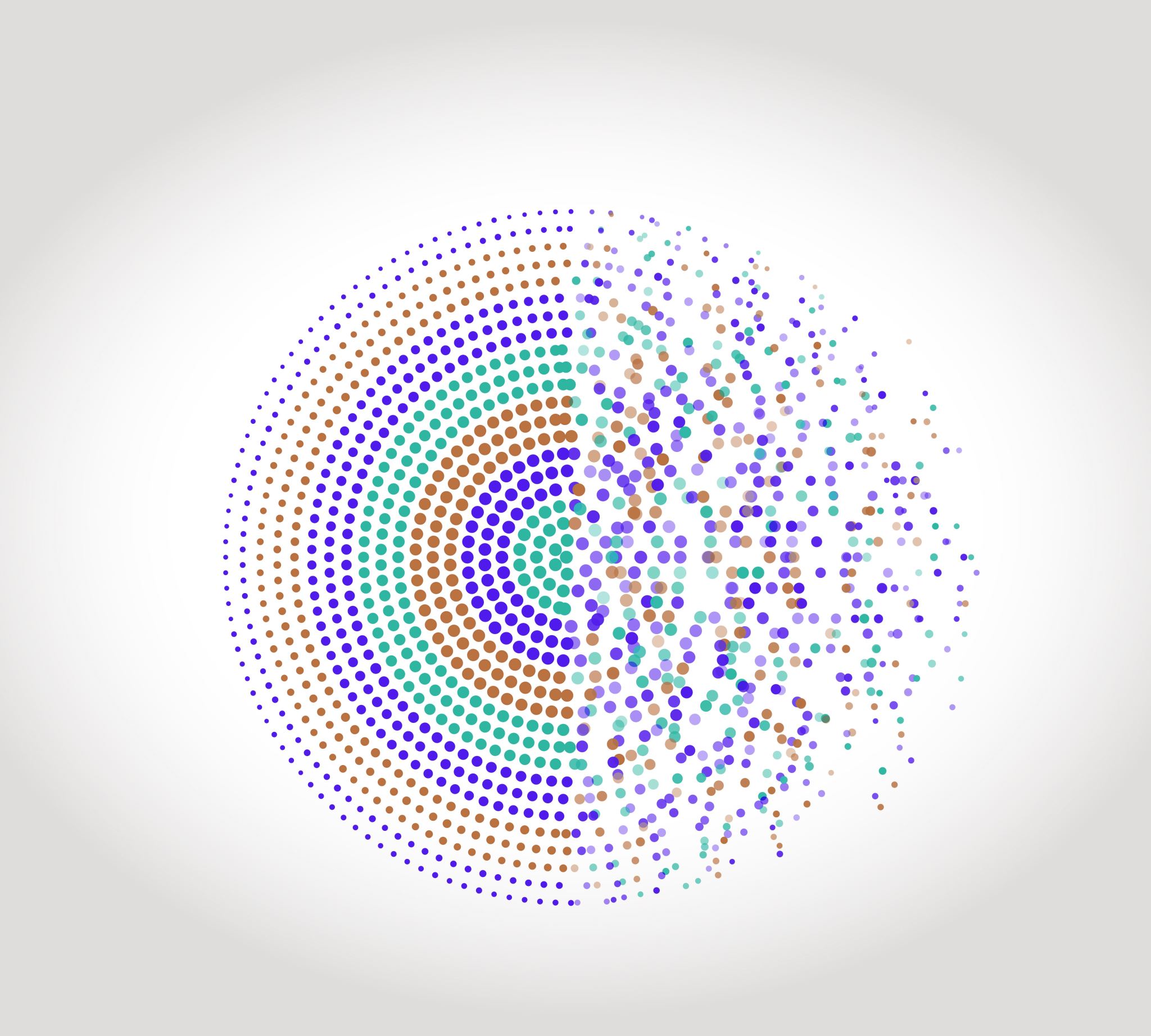 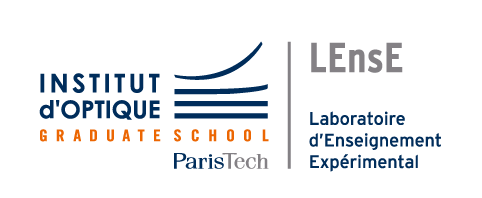 ONIP-2 / FISAProgrammation Orientée Objet
Outils Numériques / Semestre 6 / Institut d’Optique / ONIP-2
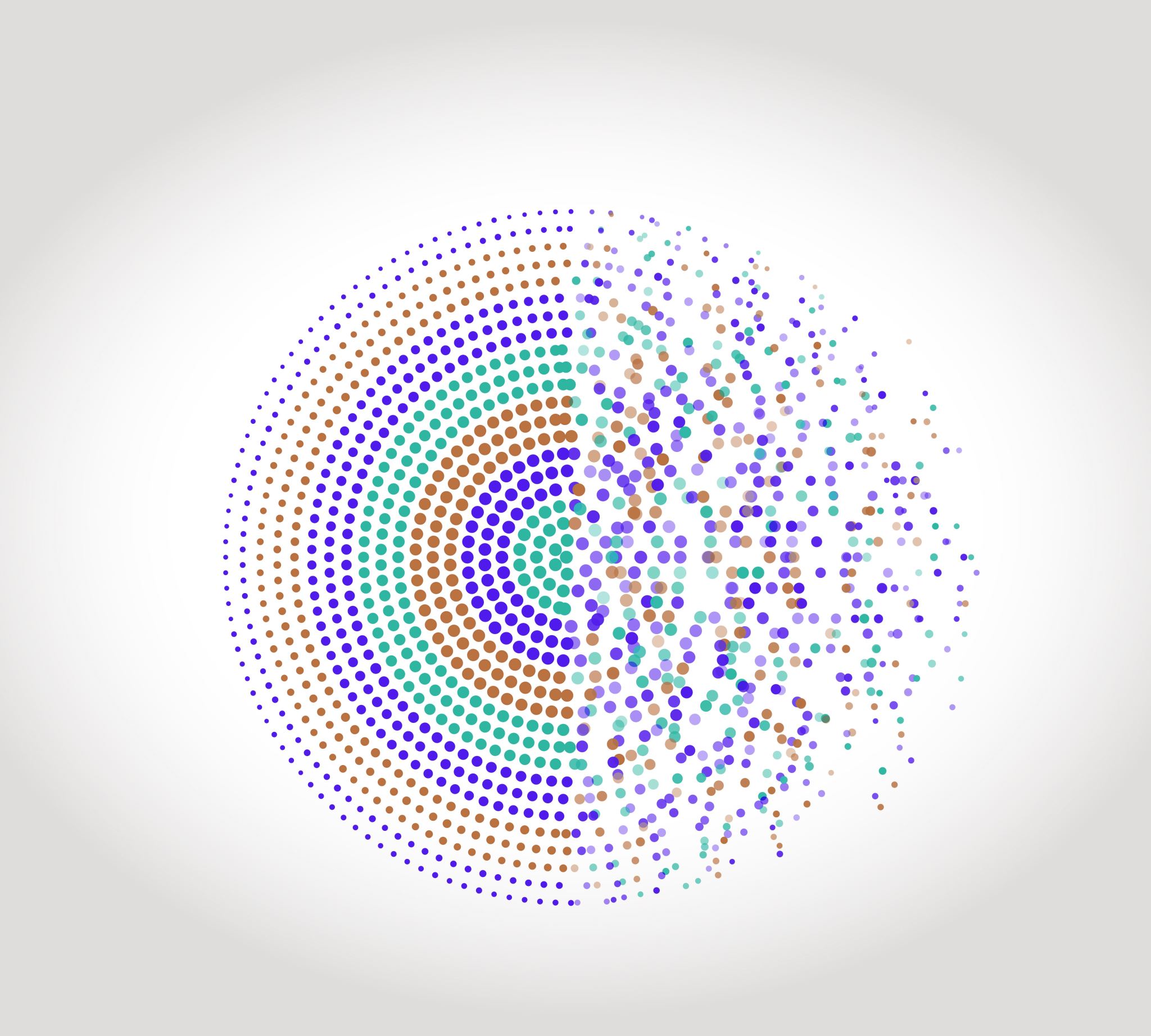 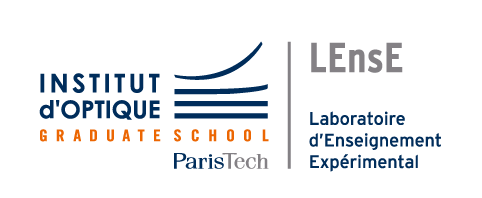 POO S’entrainer
Outils Numériques / Semestre 6 / Institut d’Optique / ONIP-2
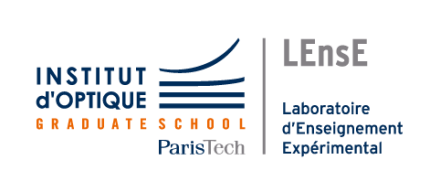 S’entrainer à la POO
A travers les exemples proposés, vous serez capables de : 
Créer des classes incluant des méthodes et des attributs
Instancier des objets et les faire interagir
Définir et documenter les méthodes et attributs de chaque classe
Point
Rectangle
Cercle
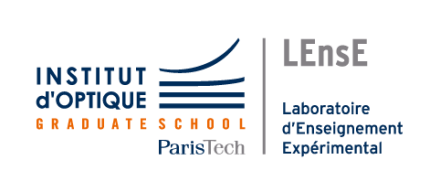 Définir les classes
ETAT
COMPORTEMENT
Point
??
??
Rectangle
??
??
Cercle
??
??
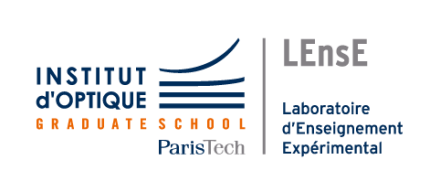 S’entrainer à la POO
Point
x : float 
y : float 
name: str
ETAT
__init__(x: float, y: float)  
__str__()
move(x: float, y: float)
COMPORTEMENT
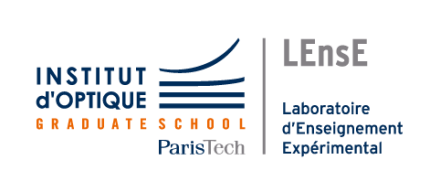 S’entrainer à la POO
class Point:	
	def __init__(self, x:float, y:float, name:str):
		self.x = x
		self.y = y
		self.name = name
Point
x : float 
y : float 
name: str
ETAT
__init__(x: float, y: float)  
__str__()
move(x: float, y: float)
COMPORTEMENT
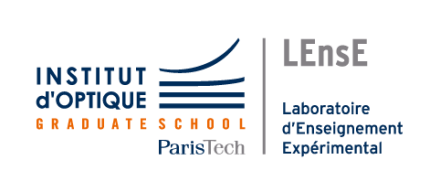 S’entrainer à la POO
class Point:	
	def __init__(self, x:float, y:float, name:str):
		self.x = x
		self.y = y
		self.name = name
Point
x : float 
y : float 
name: str
ETAT
pointA = Point(-0.5, 5.5, ‘A’)
__init__(x: float, y: float)  
__str__()
move(x: float, y: float)
COMPORTEMENT
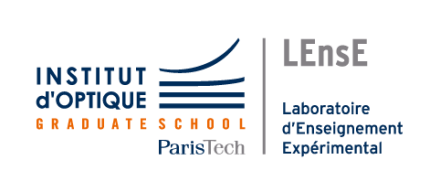 S’entrainer à la POO
class Point:	
	def __init__(self, x:float, y:float, name:str):
		self.x = x
		self.y = y
		self.name = name
Point
x : float 
y : float 
name: str
ETAT
pointA = Point(-0.5, 5.5, ‘A’)
__init__(x: float, y: float)  
__str__()
move(x: float, y: float)
def __str__(self):
		str = f‘p_{self.name} ( {self.x}, {self.y} ) ‘
		return str
COMPORTEMENT
print(pointA)
>>>  p_A ( -0.5, 5.5 )
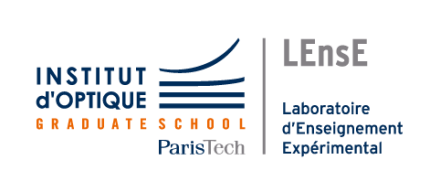 S’entrainer à la POO
class Point:	
	def __init__(self, x:float, y:float, name:str):
		self.x = x
		self.y = y
		self.name = name
Point
x : float 
y : float 
name: str
ETAT
pointA = Point(-0.5, 5.5, ‘A’)
__init__(x: float, y: float)  
__str__()
move(x: float, y: float)
def move(self, x:float, y:float):
		self.x = x
		self.y = y
COMPORTEMENT
pointA.move(1.0, -2.3)
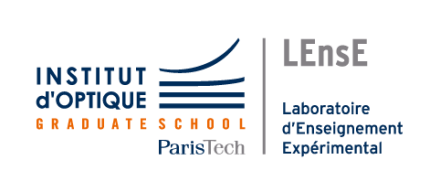 S’entrainer à la POO
class Point:	
	def __init__(self, x:float, y:float, name:str):
		self.x = x
		self.y = y
		self.name = name
Point
x : float 
y : float 
name: str
ETAT
pointA = Point(-0.5, 5.5, ‘A’)
__init__(x: float, y: float)  
__str__()
move(x: float, y: float)
distance( ? ): float
def distance(self, ??):
		?
COMPORTEMENT
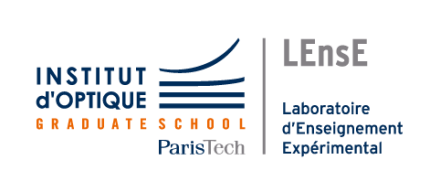 S’entrainer à la POO
class Point:	
	def __init__(self, x:float, y:float, name:str):
		self.x = x
		self.y = y
		self.name = name
Point
x : float 
y : float 
name: str
ETAT
pointA = Point(3, 6, ‘A’)
__init__(x: float, y: float)  
__str__()
move(x: float, y: float)
distance(p: Point ): float
def distance(self, p: Point):
		dx = self.x – p.x
		dy = self.y – p.y
		return np.sqrt( dx**2 + dy**2 )
COMPORTEMENT
pointB = Point(0, 10, ‘B’)
print( pointA.distance(pointB) )
>>>  5.0
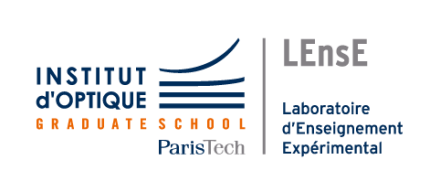 S’entrainer à la POO
ETAT
COMPORTEMENT
Point
x : float, y : float, name: str
__init__(x, y)  ,   __str__()
move(x, y), distance(Point p): float
Rectangle
??
??
Cercle
??
??
Rectangle.py
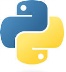 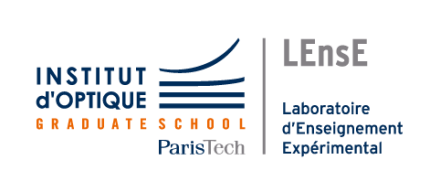 S’entrainer à la POO
ETAT
COMPORTEMENT
Point
x : float, y : float, name: str
__init__(x, y)  ,   __str__()
move(x, y), distance(Point p): float
Rectangle
p1: Point, p2: Point, name: str
__init__(x, y)  ,   __str__()
perimetre(): float, surface(): float
Cercle
p1: Point, radius: float
__init__(x, y)  ,   __str__()
perimetre(): float, surface(): float